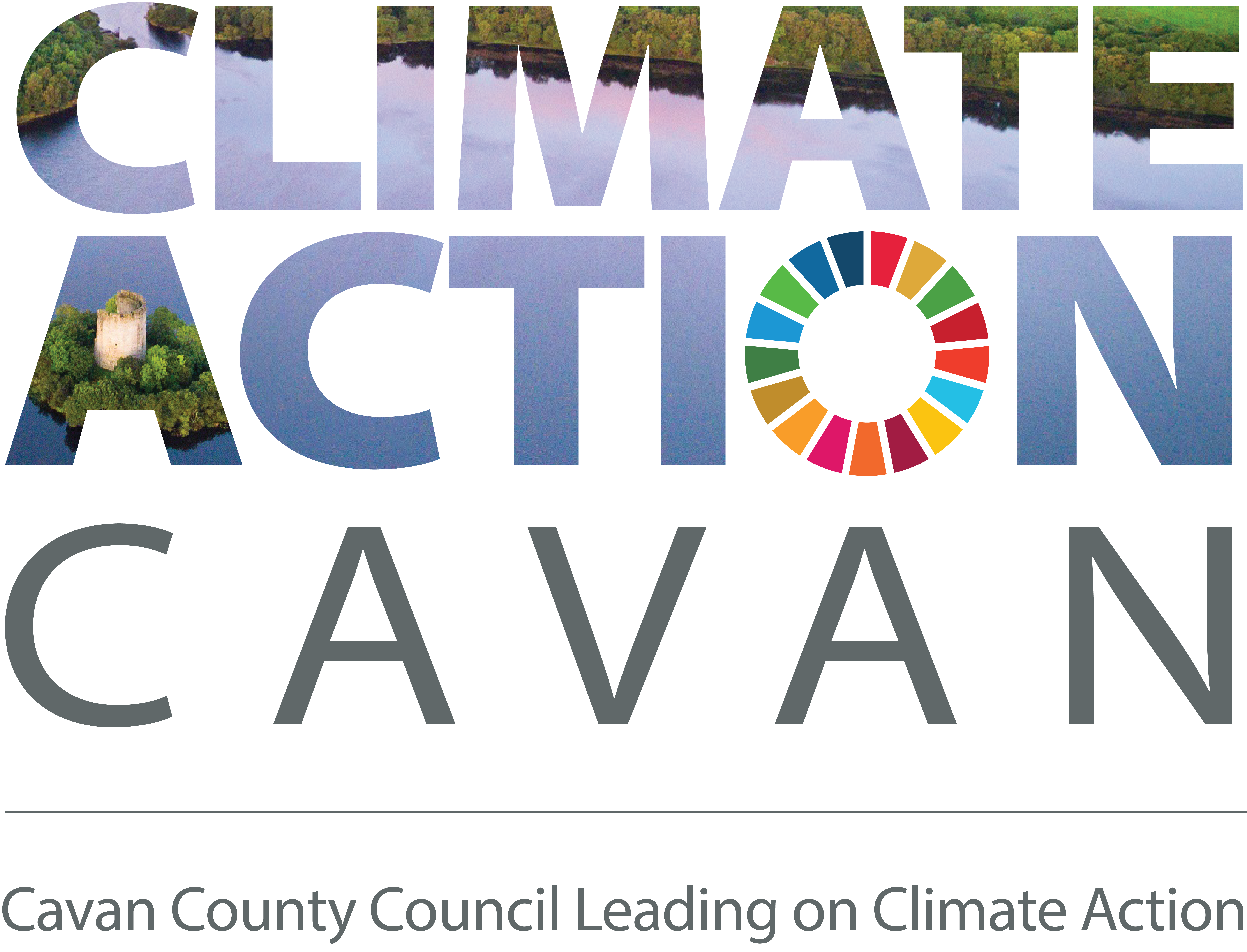 #ClimateActionCavan
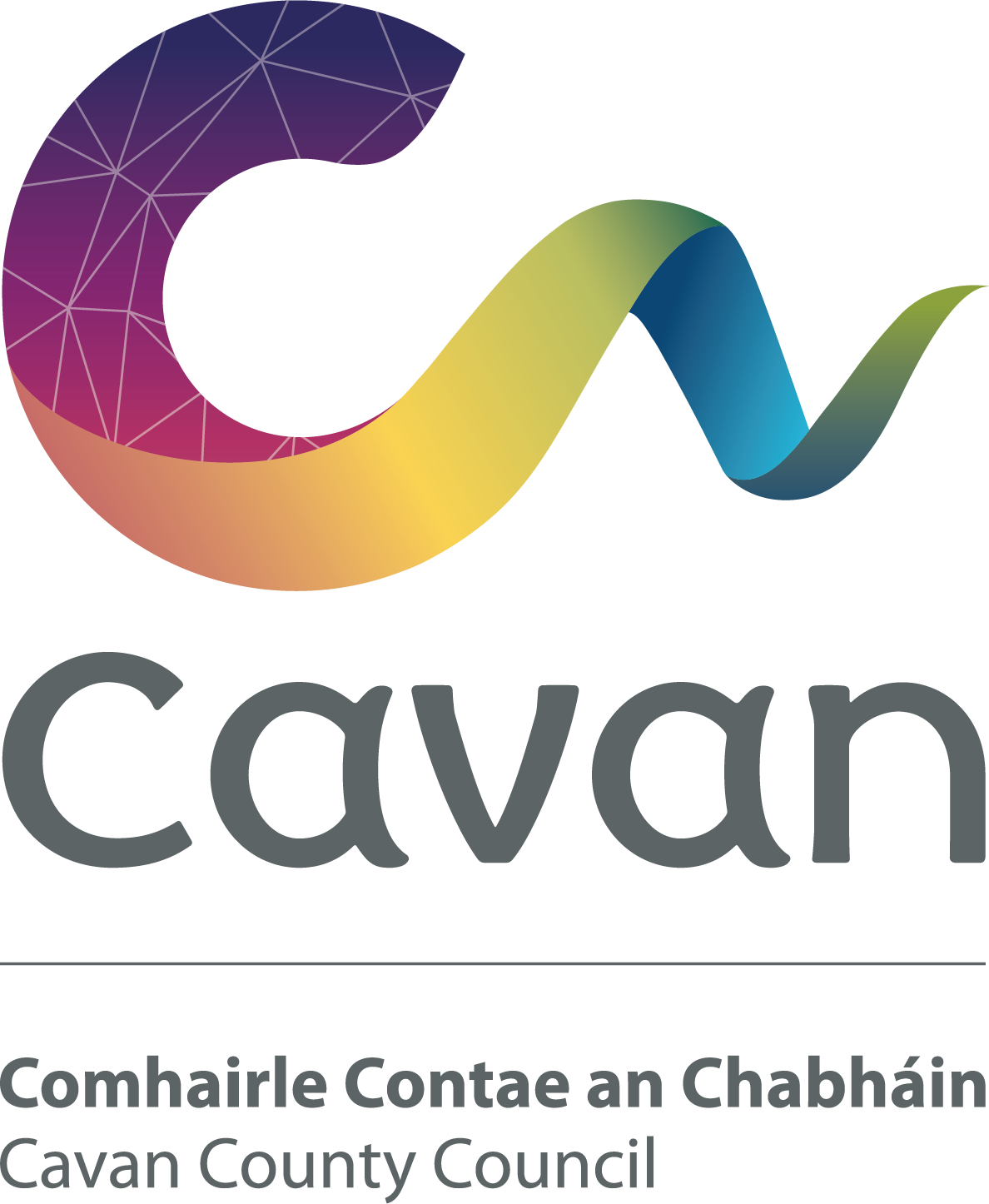 Introduction to Cavan’s Community Climate Action Programme
Tara Smith, Community Climate Action Officer,
Cavan County Council
Community Climate Action Programme
Agenda
Community Climate Action Programme 
Background and Overview 
Programme Objectives
Overview of Climate Action Fund
Eligibility
Funding Available 
Project Themes
Application and Evaluation
Community Climate Action Programme
Programme Objectives
The Community Climate Action Programme is a new programme to support small and large, rural and urban communities to take climate action at a local level 

Shape and build low carbon, sustainable communities in a coherent way to contribute to national climate and energy targets

Support delivery of Cavan’s Climate Action Plan 2024-2029
Community Climate Action Programme
Climate Action Fund
€60m from the Climate Action Fund has been allocated to the programme over the next 3 years 

€30m over the next 18 months for two stands
STRAND 1: 

Strand 1 – Action: Building and Low Carbon Communities (€24m) 
€439,000 allocated to Cavan Communities 

Strand 1A – Shared Island Community Climate Action (€3m) No Specific Allocation
STRAND 2: 

Education: Climate Education, Capacity Building and Learning by Doing (€5m – Pobal) 

Creative Climate Action (€1m – Creative Ireland Programme)
Community Climate Action Programme
Strand 1 Overview
Open to community groups

100% funding 

This is a competitive fund and we expect more project applications than the value of funding available

Direct climate action projects - capital expenditure items. Education/capacity building projects are currently not eligible under this fund

Option to prefund projects on a case-by-case basis

Projects must be delivered within 18 months
*Please note, all information relating to the fund are based on details currently provided by the Department. Awaiting Grant Agreement document.
Community Climate Action Programme
Community Organisation Eligibility
Community organisations meeting the requirements listed below are eligible to apply to partner with the Local Authorities to implement a project under this Programme, they: 

Must be a not-for-profit organisation
Must be located in the operational area of the Cavan County Council 
Must submit a completed application form on or before the specified closing date and time (Dates to be announced)
Must be registered with a PPN or connected with other collectives such as the Wheel, Tidy Towns and /or a community group with Articles of Association or a  Constitution, which hold an AGM, and for which approved minutes are available.
Community Climate Action Programme
Community Organisation Eligibility
Furthermore:
The project applied for must be in line with the aim/purpose of the funding as set out in the section on projects eligible for funding below. 
Only one application per organisation may be submitted for consideration – projects proposed are encouraged to cut across several of the themes and be bundled together as part of a single application.

Communities Not Eligible 
Private individuals
Commercial undertakings (including sole traders)
Schools
National community and environmental organisations
Community Climate Action Programme
Non-Eligible Projects and Activities
This list is not exhaustive
Community Climate Action Programme
Project Scale
Community Climate Action Programme
Project Themes
Developing projects that deliver results in several themes is preferred to single action projects. Consider how additional actions can be incorporated into your proposal and how they can benefit your community.
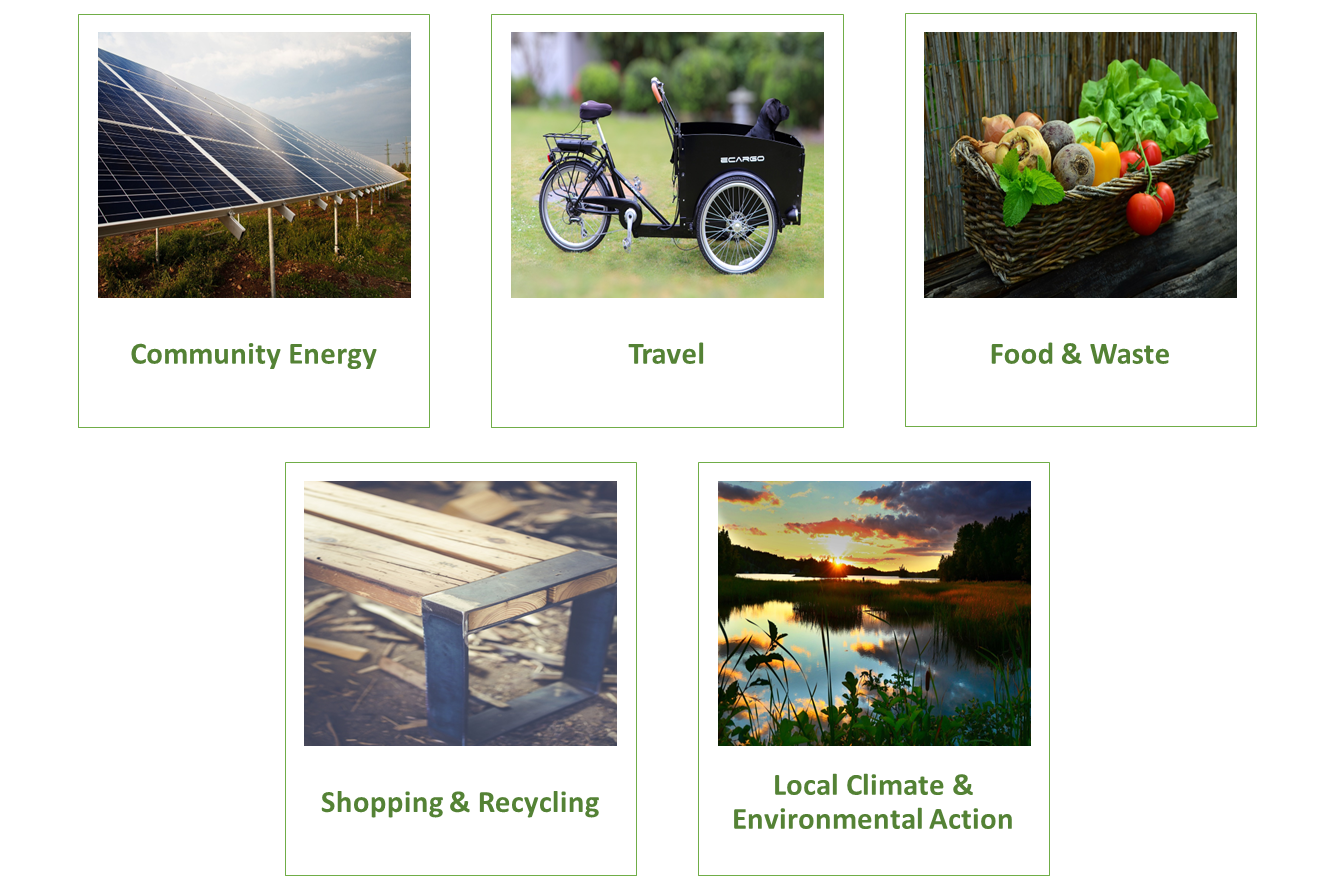 Community Climate Action Programme
Theme 1: Community Energy
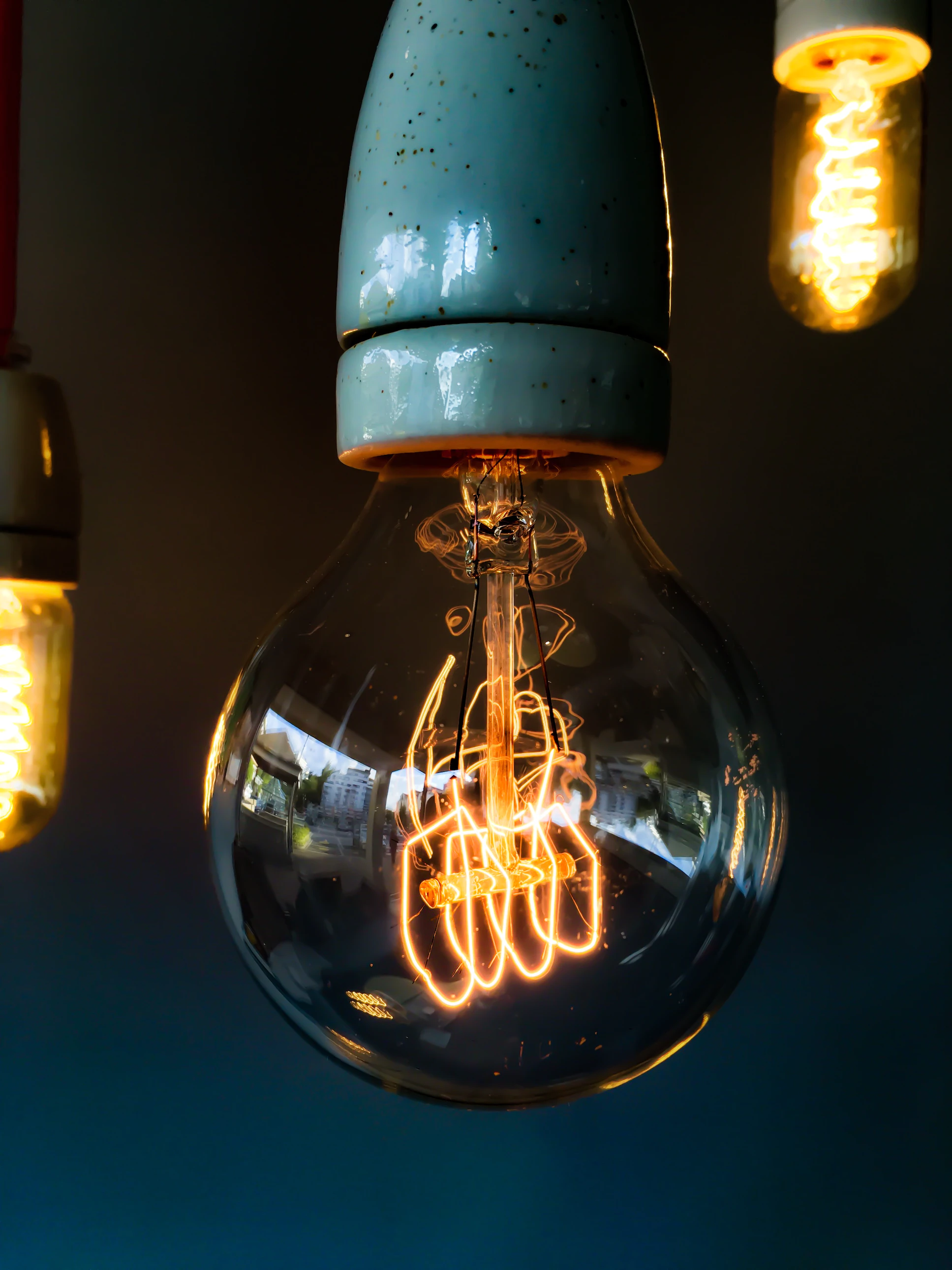 These projects aim to reduce the climate impact of buildings in communities by using less energy, utilising renewable energy and avoiding heat loss. 

This can include:
Small community renewable energy projects (solar, hydro, wind)
Retrofitting community buildings
LED community lighting
Community EV charging point(s)
Community Climate Action Programme
Theme 2: Travel
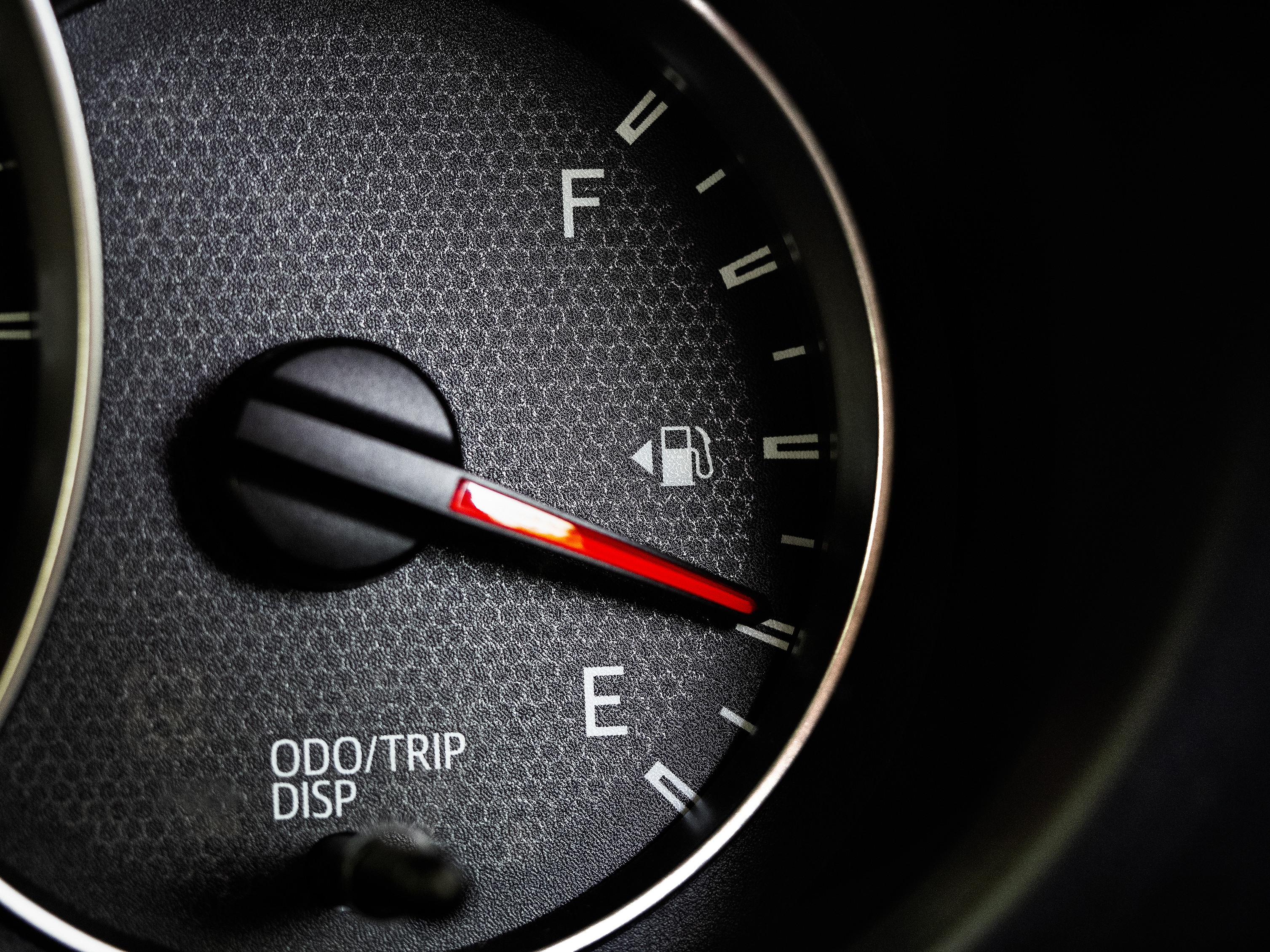 Projects which contribute to emissions reductions related to travel

This can include: 
Reductions in carbon footprint in services
Improving access to cycle ways
Cycle parking
EV charging points
Safe or active travel routes to schools
Community Climate Action Programme
Theme 3: Food and Waste
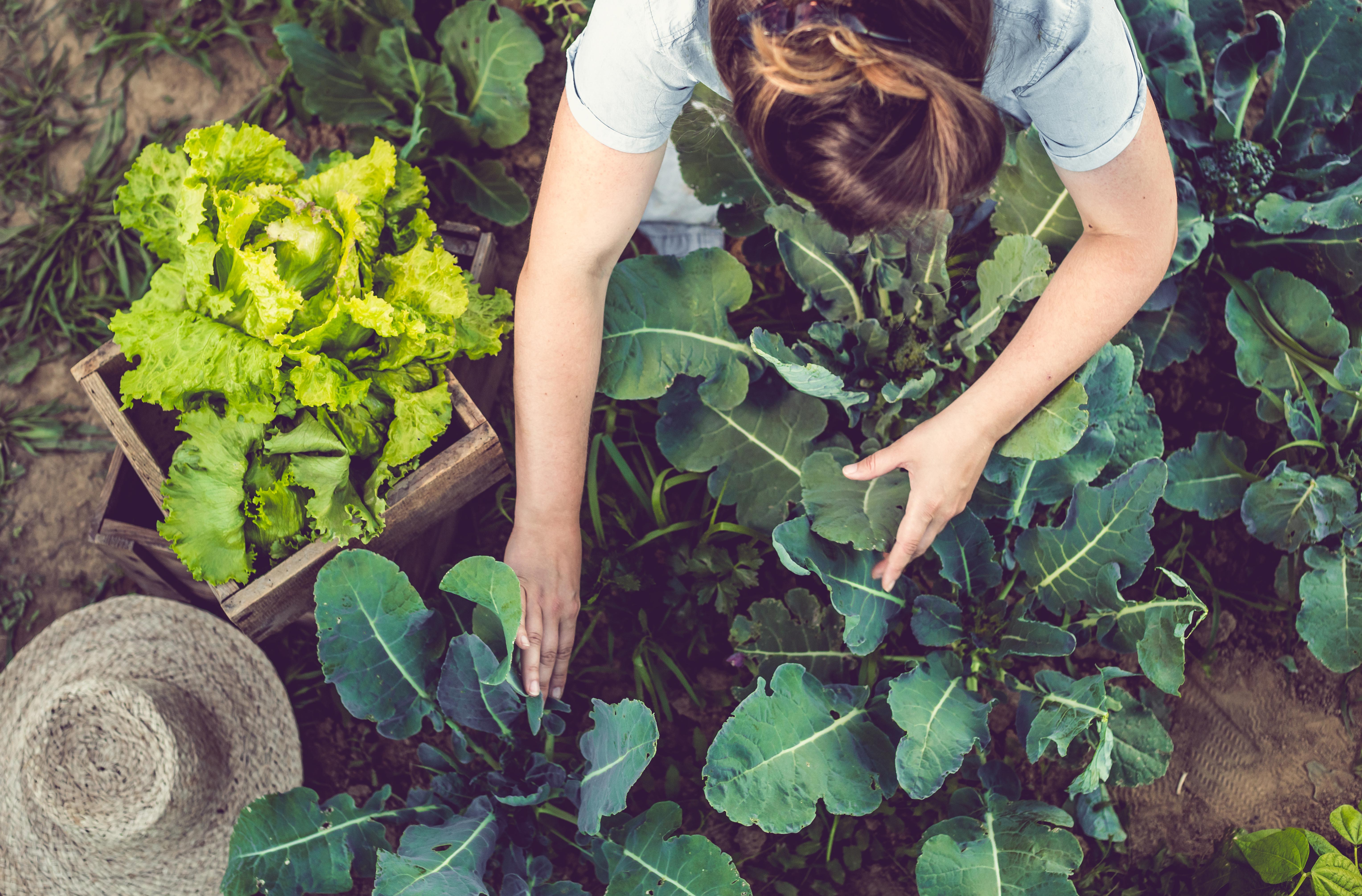 Projects that reduce food waste, promotes locally grown/sourced 
food and food security

This can include:
Developing community gardens to promote local food production
Allotments, community gardens
Food pledges from local businesses
Food markets
Community composting facilities
Community Climate Action Programme
Theme 4: Shopping and Recycling
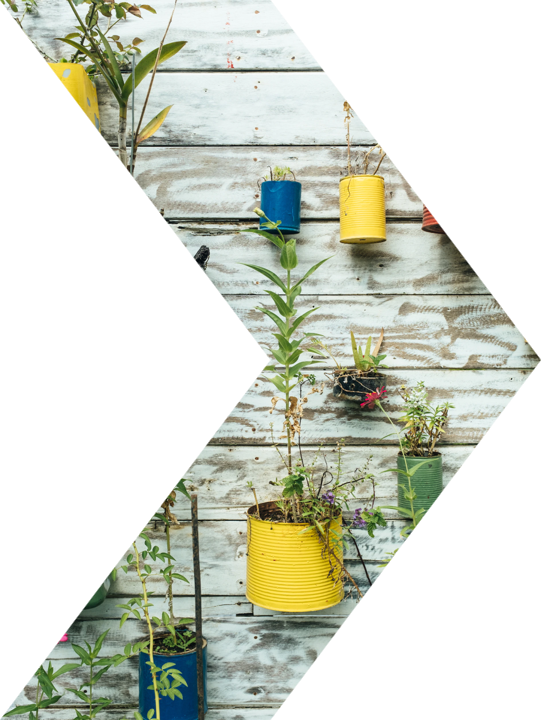 Projects of interest under this theme would increase the variety and number of recycling facilities in the local community and initiatives aimed at reducing, reusing and recycling

This can include:
Initiatives aimed at reducing, reusing and recycling
Elimination of single use plastic
Community repair hubs
Swap shops
Water filling stations or single use plastics elimination in businesses in communities
Community Climate Action Programme
Theme 5:Local Climate & Environmental Action
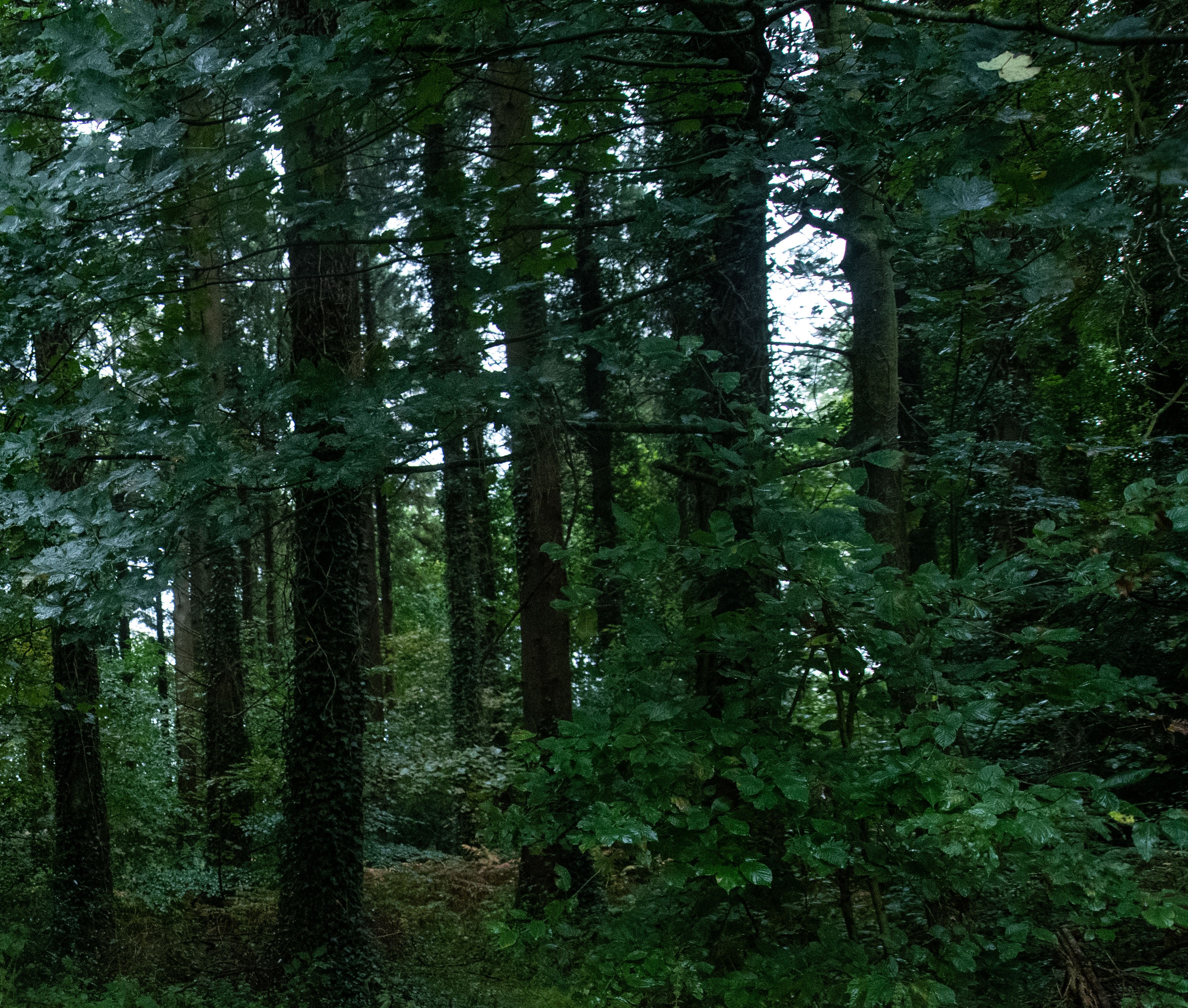 We are interested in projects that take a holistic approach to managing the local environment

This can include for example
Mini forests
Forest schools
Dispersed orchards
Community gardens
Roof gardens
Pollinator projects
Community water stations
Climate resilience projects
Community Climate Action Programme
Application Form
Section 1: Details on your group/organization
Who, What, Where, Purpose of Group, Set out the governance arrangements for the organisation. Attach supporting documentation such as terms of reference, constitution, AGM minutes etc, where appropriate. etc. 

Funding for successful applications under this programme will only be paid to the lead applicant group/organisation’s Bank Account. Please ensure you have your Bank Account details to hand if your application is successful.

VAT is considered eligible for grant payment in cases where it cannot be reclaimed. For groups who cannot reclaim VAT, all their costs should be inclusive of VAT. If a group is able to reclaim VAT, then their expenses should be exclusive of VAT.
Community Climate Action Programme
Application Form
Section 2: Project Details
Description of the project, its purpose, programme themes, costs and other required details , Procurement Details to showcase value for money, start and end date, VAT status, necessity for grant.
Procurement
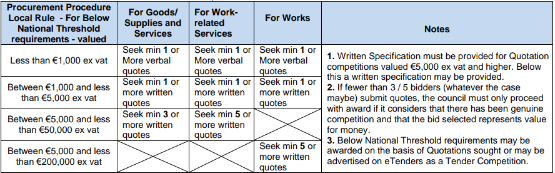 Community Climate Action Programme
Application Form
Section 2: Project Details (Applies to Medium/Large Grants)
Relevance and Impact - Outline how the project is relevant to the purpose of the grant to shape and build low carbon communities. Comment on how the project will contribute to Ireland’s and Waterford’s climate and energy targets. 
Innovation/Scalability - Does your project deal with matters common to other communities and involving solutions that can be applied elsewhere? Describe the lasting impact of your project. 
Necessity for Funding
Value for Money
Achievability - Outline the planned milestones (incl. budget)
Partnership Approach - Outline how the key stakeholders will be involved in the project
Governance - Outline your structures/ systems in place for implementing and managing the project, including financials, timelines, and programme requirements.
Community Climate Action Programme
Application Form
Section 3: State Aid Questionnaire
Determine if the funding is State Aid (will depend on the organisation and type of project) and De Minimis Questionnaire - List all other De Minimis state aid granted within the past three fiscal years
Section 4: Authorisation and Statutory Consent
Where a project will be delivered from a site/building(s)/floor space that are not in the ownership of the Local Authority, it must be in the ownership of the applicant or either party must have a minimum five years lease from date of project completion. Where this is not possible there must be a written agreement with the site owner to enable access to the site for the benefit of the community for a period of five years.  
Do you have all required planning and regulatory permissions and consents and have you secured the necessary authorisations and/or rights of access to all required land, buildings and property for all associated work required for your project?
Community Climate Action Programme
Application Form
Section 5: Supporting Documentation
If relevant, please upload supporting documents to your application e.g.  Energy Audit, Biodiversity Plan, GGA Green Clubs Plan

Section 6: Declaration
Community Climate Action Programme
Evaluation Process
1. Evaluation:
All projects will be evaluated on their own merits against the following criteria to ascertain those that will support the programme objective which is to;
‘shape and build low carbon, sustainable communities in a coherent way to contribute to national climate and energy targets’ .

This means that projects should work to achieve reasonable emission reductions/energy efficiency improvements, work to empower and build capacity within local communities on climate action and through that maximise the community gain as broadly as possible.

Applications that score 50% or above and meet the minimum score required under selected criteria as set out below, will be considered for a project partnership with Cavan County Council.
Community Climate Action Programme
Evaluation Process
2. Selection: 
Following evaluation, Cavan County Council will try to ensure, insofar as is practical, that there is variety in projects, under each of the funding themes, to achieve the overall programme objectives. Selected projects will be put forward to the Department for approval.

3. Approval: 
The Minister for the Department of the Environment, Climate and Communications (DECC) will decide what projects are approved and any specific conditions of funding.
Community Climate Action Programme
Strand 1a -Shared Island Community Climate Action
€3 million is being provided by the Government’s Shared Island Fund to support cross-border and all-island community climate action initiatives.
Strand 1a projects will address the same five themes as Strand 1 and must have a clear North/South basis, with a cross-border partnership approach and impact. 
Strand 1a applications must be made by a lead organisation in this jurisdiction, with at least one partner organisation in Northern Ireland. 
Strand 1a applications will be submitted to the LA in this jurisdiction in which the lead organisation is based.
Strand 1a applications must comprise a cross-border project in partnership with an organisation in Northern Ireland.
Given the scope for all-island projects, national community and environmental organisations are eligible to apply under strand 1a.
Partner organisations must be a not-for-profit organisation, a Local Authority, or a community or environmental organisation, registered in Northern Ireland.
At least 50% of awarded funding will be for project delivery in Northern Ireland.
Communities may apply for a project under strand 1 and may apply for a separate project under strand 1a
Community Climate Action Programme
Strand 1a -Shared Island Community Climate Action
Similar process and criteria for project evaluation as used for Strand 1
Community Climate Action Programme
Next Steps
Discuss with your community group

Contact the Community Climate Action Officer to discuss your project 

Application open Wednesday 13th December 2023 and close Wednesday 6th March 2024. 

Applications will be online via ‘Submit’ – www.cavancoco.submit.com 

All details will be added to Cavan County Council’s Climate Action webpage and 
    shared on social media channels:
Community Climate Action Programme - Cavan County Council (cavancoco.ie)
Further Information
Tara Smith
Community Climate Action Officer 

Email:tarasmith@cavancoco.ie
Tel: 087-6759129

For more information please visit: 
Climate Action - Cavan County Council (cavancoco.ie)